（６）事業の実施体制【豊野高等専修学校　学びのセーフティーネット】
インターンシップ
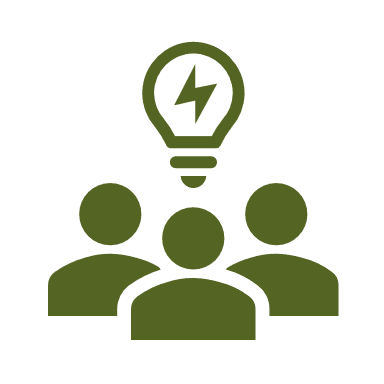 社会体験の少なさ
体験の機会不足
体験の機会提供者の不足
ロールモデルの不在
自己存在価値の低さ
ボランティア活動
有志による自主活動
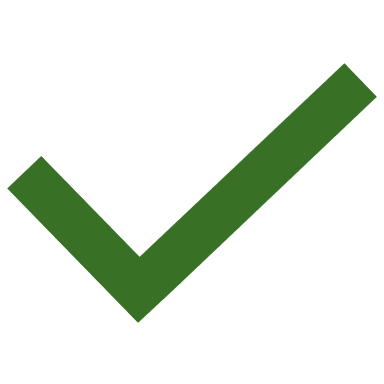 2・３年生夏季休業
２年春休みでの実施
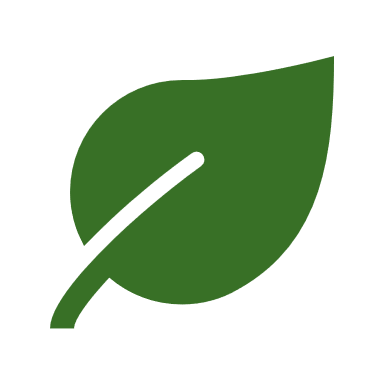 連携する目的
生徒への教育・支援の在り方を広げ
社会的自立や進路につなげる
・ヨイショコ祭り・泉水祭り
・地域の方とのつながり
・朝のあいさつ活動
・災害ボランティア・
・幸腹食堂（つながり・役割）
・デザインフェスタ参加
・ハピスポ広場（経験値向上）
企業見学
自己肯定感の低さ
家庭・学校・地域での
自己を肯定される機会不足
自己有用感の不足
地域との連携
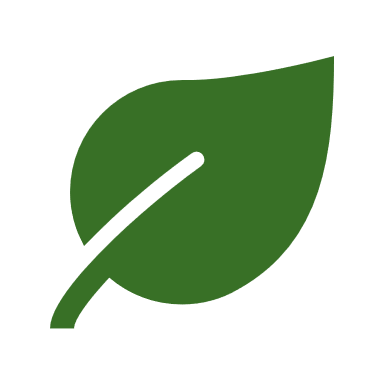 １年生夏季休業・学校広報
進路学習の協力依頼
成功体験の少なさ
体験回数が少ない
家庭・学校・地域での
体験の指導者不在
フルプロ農園との
連携PJ
いばら祭
企業との連携
感覚刺激・経験・企画・行動力
協働経験の機会提供
サークル発表
ファッションショー
ステージ発表
食堂係（飲食店にアプローチ）
販売（店主と一緒に）
介護の手浴サービス
企業人の専門授業
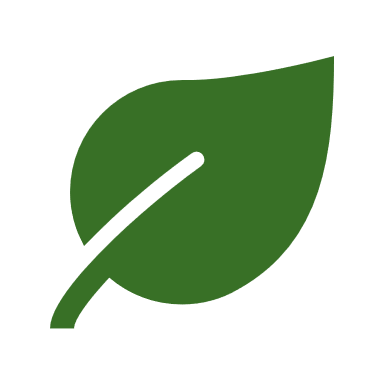 自己受容不足
特性の理解不足
特性の説明機会不足
保護者の理解・需要不足
福祉・自治体との連携
自己表現の乏しさ
コミュニケーション不足
ソーシャルスキルを
学ぶ機会不足
・「株）匠電舎」スタッフによる
　　プログラミング授業
・美術デザイン系専門学校の講師授業
・卒業生による進路学習発表
教育相談システム
家庭環境に起因する生きづらさ
経済的困窮
家族構成員による困難さ
家庭養育力の低さ
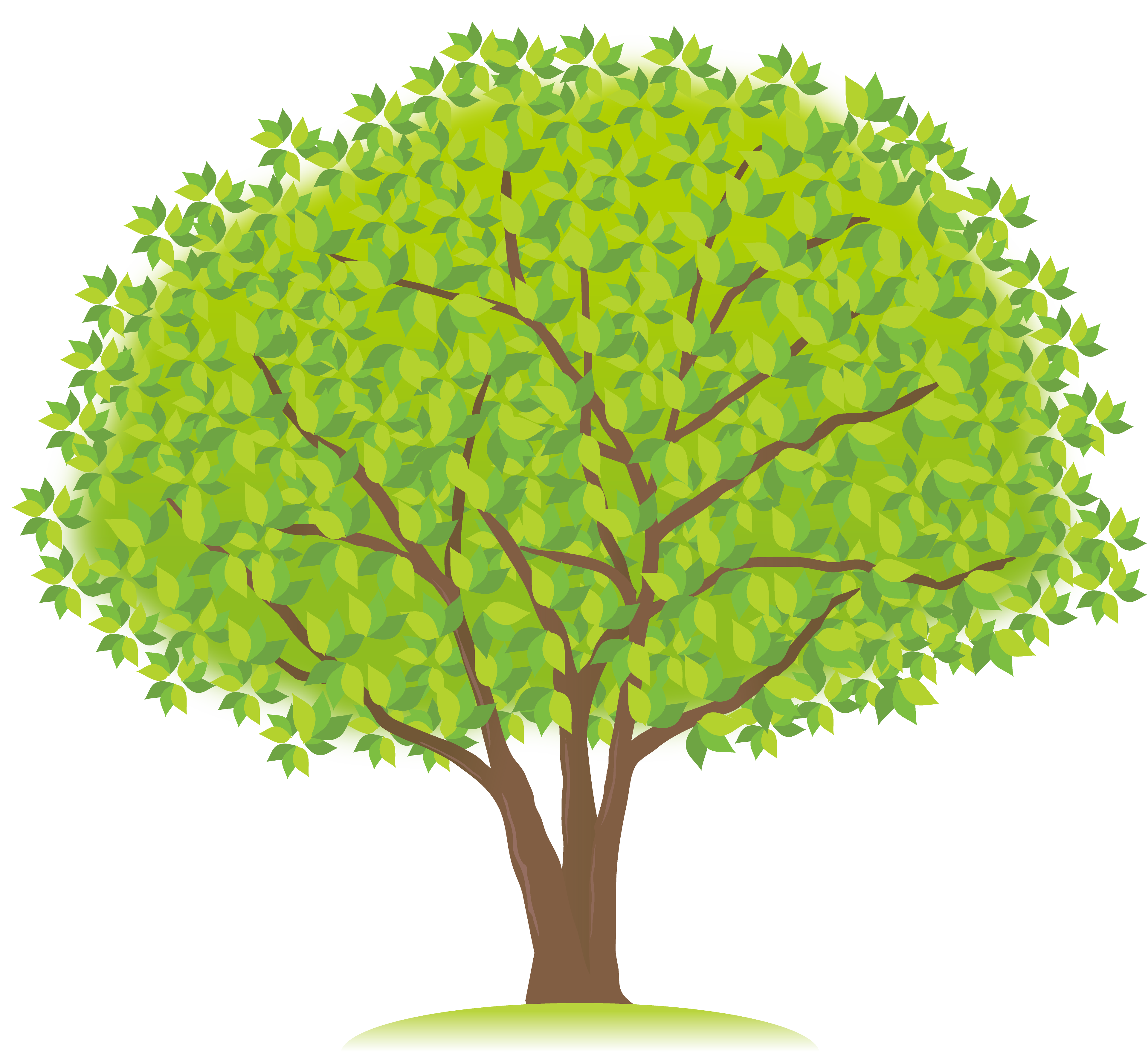 企業人の特別講座
生徒が直面していること
・日常の生徒からの相談

・専門相談員との連携

・障がいや疾患ある生徒は　　　　　　専門機関と一緒にささえる

・家庭や保護者もささえる

・医療情報の共有、学校より正しい情報提供
・伝統産業を知るつながる
・地域の企業を知る講座
・キャリア教育の一貫として
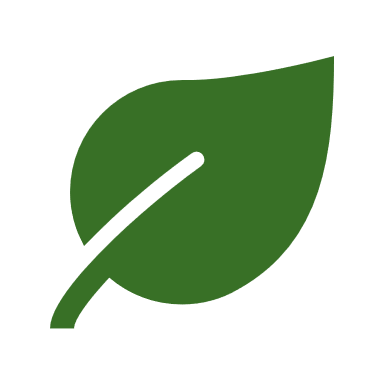 教育相談
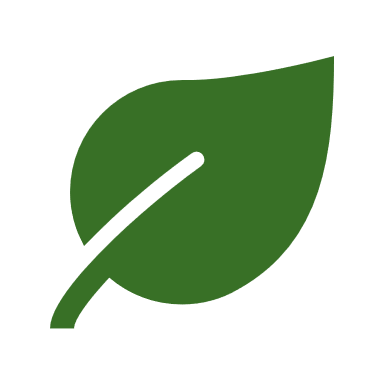 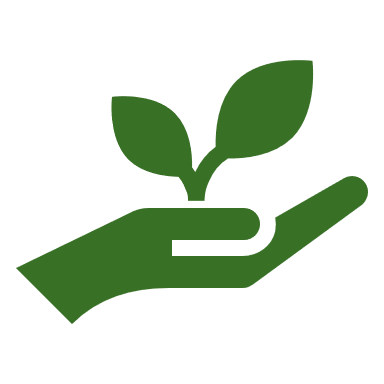 パーソナルに起因する生きづらさ
発達障がい・愛着障がい
健康問題
題課
医療との連携
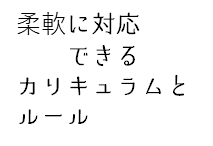 知識・学力の格差
不登校による
義務教育期間の学習時間不足
学習到達目標点のばらつき
中高大連携
支援基礎票
教育相談システム
「できる」評価視点のツールで情報共有
中学からのスムーズな移行
[Speaker Notes: こちらは木を生徒に見たて、先ほどの８つの課題や問題を並べてみました。

社会体験・成功体験の少なさ、自己肯定感の低さ、自己表現の乏しさ、自己受容の不足、家庭環境に起因する生きづらさ、家庭環境が課題となる課題、個人の特性、知識学力の格差が生徒という木のまわりに存在します。
その部分をどのような活動で補っていくのか。
例えば「地域との連携」ではボランティア活動や自主活動で
『他者とのつながり』や『企業のひと』と社会体験を通じ経験を積むことで自己肯定感を高めることができます。]
（４）事業実施に伴うアウトプット【成果と生徒の成長】
インターンシップ
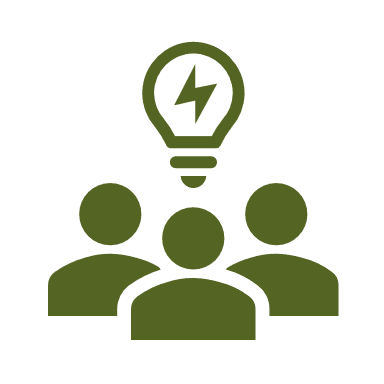 発信力が高まってきた
ボランティア
有志活動
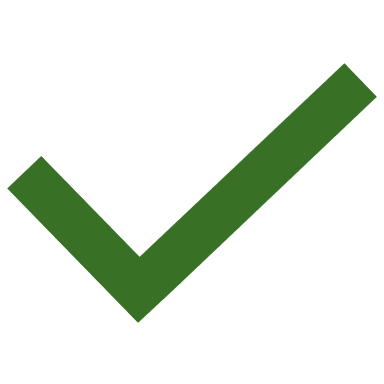 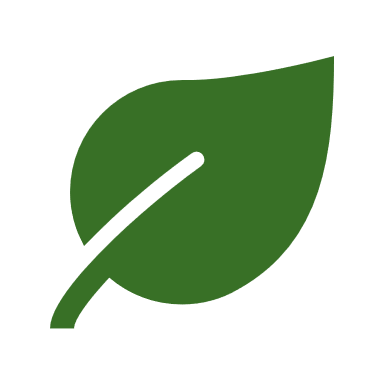 企業見学
社会と自分をすり合わせた
連携する目的
生徒への教育・支援の在り方を広げ
社会的自立や進路につなげる
地域との連携
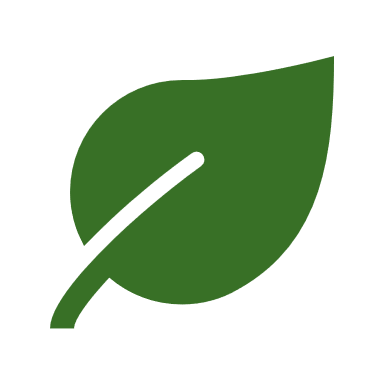 いばら祭
・企業・産業を知った
・厳しさを体感した
・進路を考えた
自己肯定感が生まれてきた
企業との連携
・自主性がうまれた
・親や教師以外の大人から刺激を受けた
・地域や企業からほめてもらう機会ができた
・「できる」実感を得ることができた
・人とのつながりを多く持てた
・接客業の体験ができた
・学習成果を他者へアピールできた
地域農家から学ぶコミュニティー
存在価値が高まってきた
社会にふれ心が動かされた
企業人の専門授業
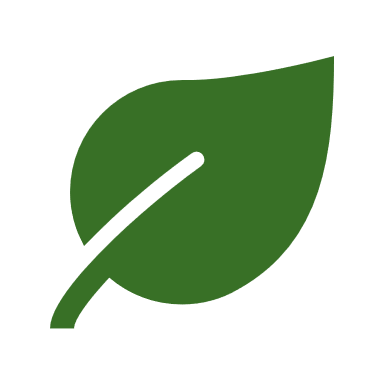 自己表現ができた
福祉・自治体との連携
進路につながる知識を
得たり専門スキルが身についた
興味がわいてきた
・相談することを覚えた
・ひとりで抱えなくなった
・自分を知るきっかけに
なった
生徒は
多くの刺激を受けた
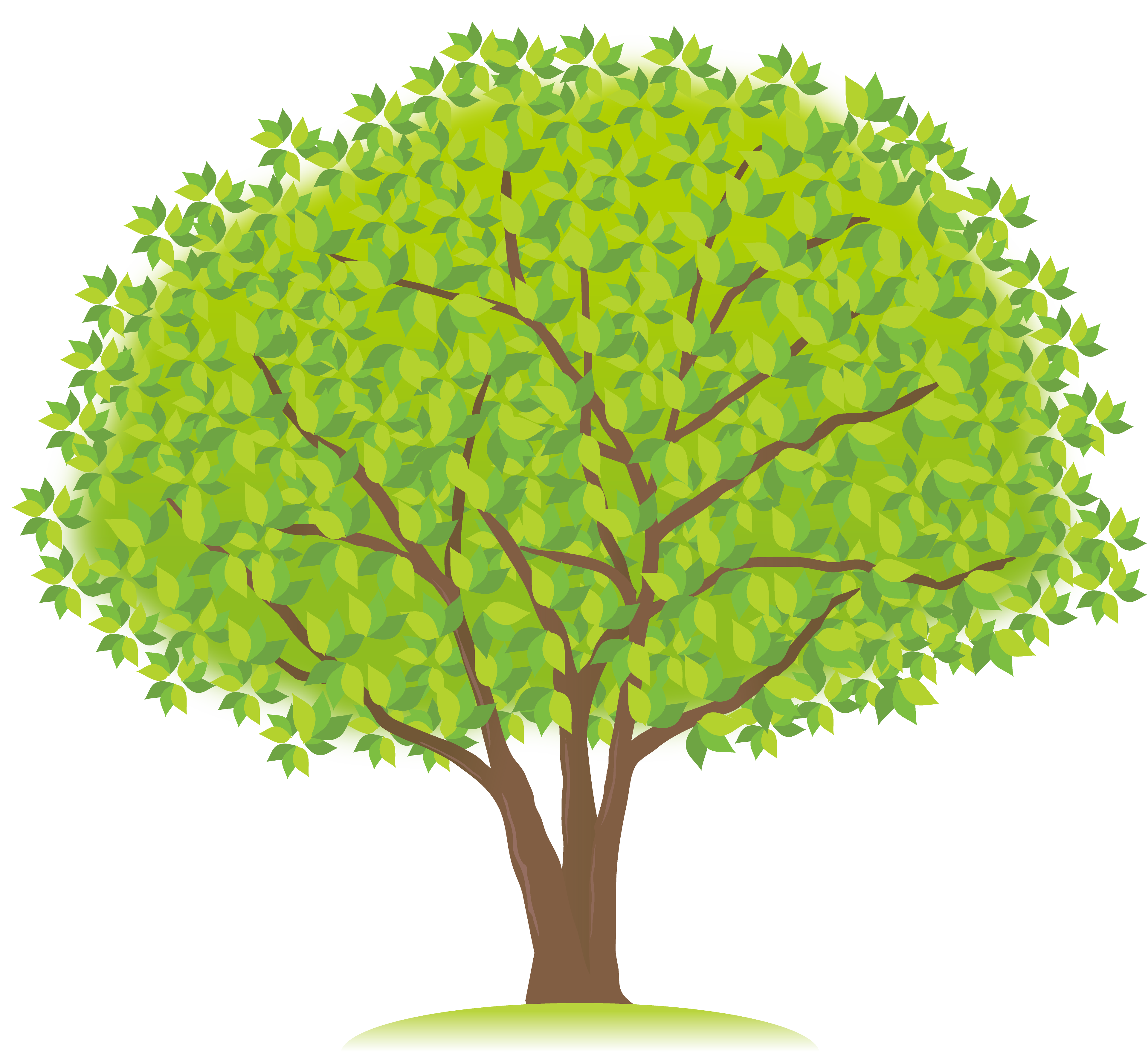 教育相談システム
企業人の特別講座
自分の可能性を知った
・地域の伝統産業や　　企業の事も知れた
・進路を考えるきっかけにもなった
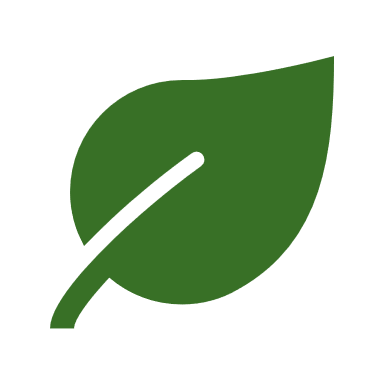 入学前の教育相談
・障がい受容のきっかけになった
・聴いてくれる人、理解してくれる人の存在を知った
・進路選択が広がった
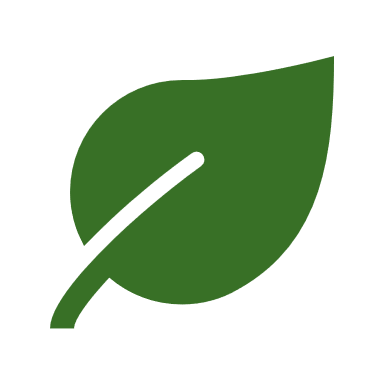 中高大連携
支援基礎票
医療連携
専門家とのつながり
自分を認めることが
できてきた
[Speaker Notes: こちらは木を生徒に見たて、先ほどの８つの課題や問題を並べてみました。

社会体験・成功体験の少なさ、自己肯定感の低さ、自己表現の乏しさ、自己受容の不足、家庭環境に起因する生きづらさ、家庭環境が課題となる課題、個人の特性、知識学力の格差が生徒という木のまわりに存在します。
その部分をどのような活動で補っていくのか。
例えば「地域との連携」ではボランティア活動や自主活動で
『他者とのつながり』や『企業のひと』と社会体験を通じ経験を積むことで自己肯定感を高めることができます。]